ПРОЕКТ:
«Использование технологии «СИНКВЕЙН» в работе по развитию речи детей старшего дошкольного возраста».



                    Выполнили:Прищепа А.В.,Казьмина С.Н
СТРУКТУРА ПРОЕКТА:

Проблема: умение общаться со сверстниками. Чем богаче и правильнее речь ребенка, тем легче ему высказывать свои мысли. Если речь ребенка недостаточно развита,  то это затрудняет развитие коммуникативной сферы. Очень важно не только научить грамотно, правильно и четко говорить, но и мыслить.

Актуальность: синквейн прост в исполнении, побуждает самостоятельно мыслить, творить. У детей речь станет ярче, богаче, увеличится словарный запас, который они будут использовать для содержательного и полноценного общения.
ЦЕЛЬ:Повышение результативности работы по развитию речи посредством применения синквейн-технологии.                              ЗАДАЧИ:Образовательные:-познакомить детей с творческой игровой технологией - создание синквейна, вовлекать в интерактивную деятельность;-обогащать и активизировать словарный запас, познавательную деятельность;-научить выделять главную мысль, кратко формулировать свои мысли.Развивающие:развивать ассоциативное и логическое мышление; способность анализировать, обобщать, конкретизировать информацию;развивать грамматический строй речи.Воспитательные: желание самостоятельно заниматься словотворчеством.
Педагогическая ценность синквейна:

    Синквейн является игровым приемом.
    Позволяет почувствовать себя хоть на мгновение творцом. 
    Получается у всех, каждый ребенок может реализовать свои интеллектуальные возможности.
    Облегчает процесс усвоения понятий и их содержания;
    Способствует расширению и актуализации словарного запаса; закрепляет знания по изученным лексическим темам.
     Учит находить и выделять в большом объеме информации главную мысль, учит коротко, но точно выражать свои мысли; 
     Активизирует  и развивает мыслительную деятельность. 
     Повышается интерес к изучаемому материалу.
Способствует формированию коммуникативных действий - воспитывает  умение сотрудничества с педагогом и  со сверстниками.
Планирование педагогической деятельности:Пополнили речевой уголок:
Беседами по синквейну ,дидактическими играми, загадками синквейн:
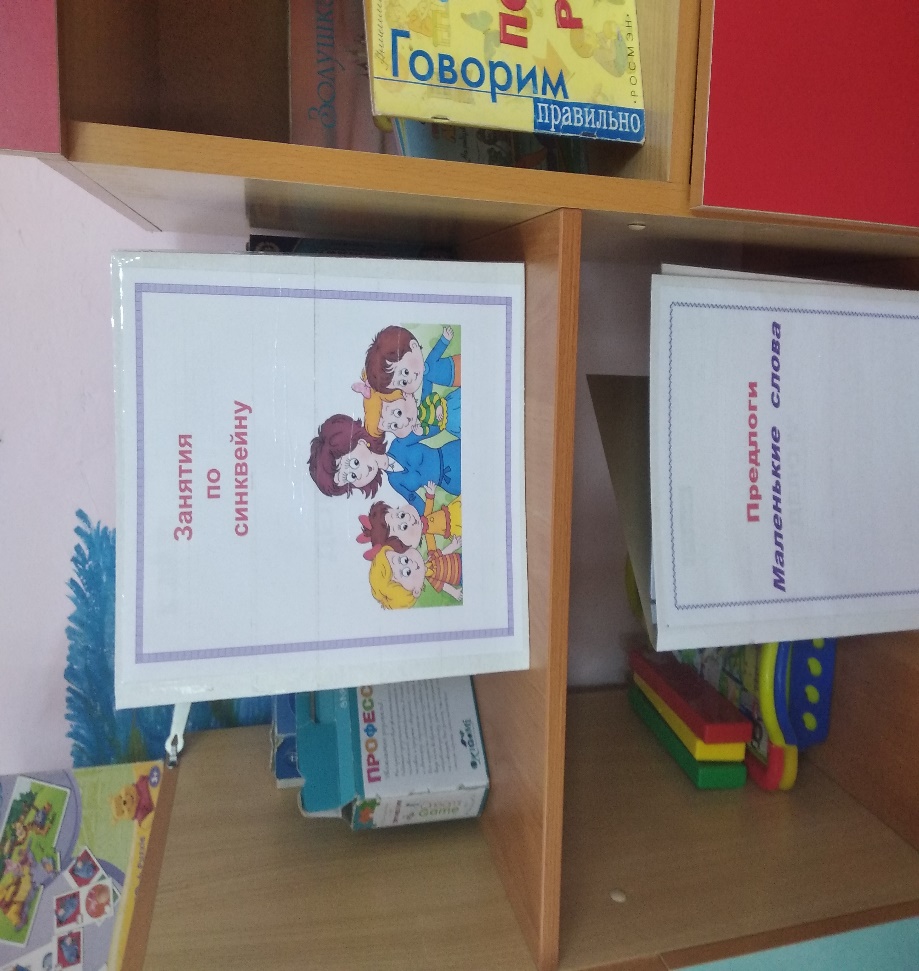 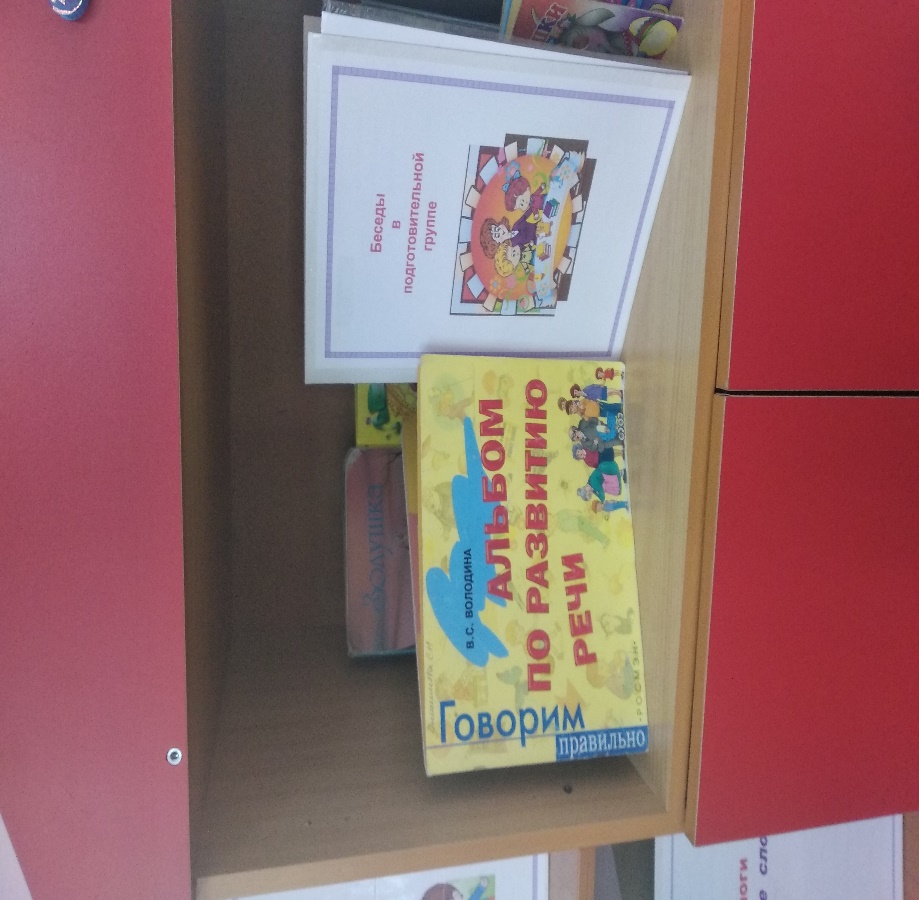 Работа с детьми:
Проводились беседы по изучению синквейна:
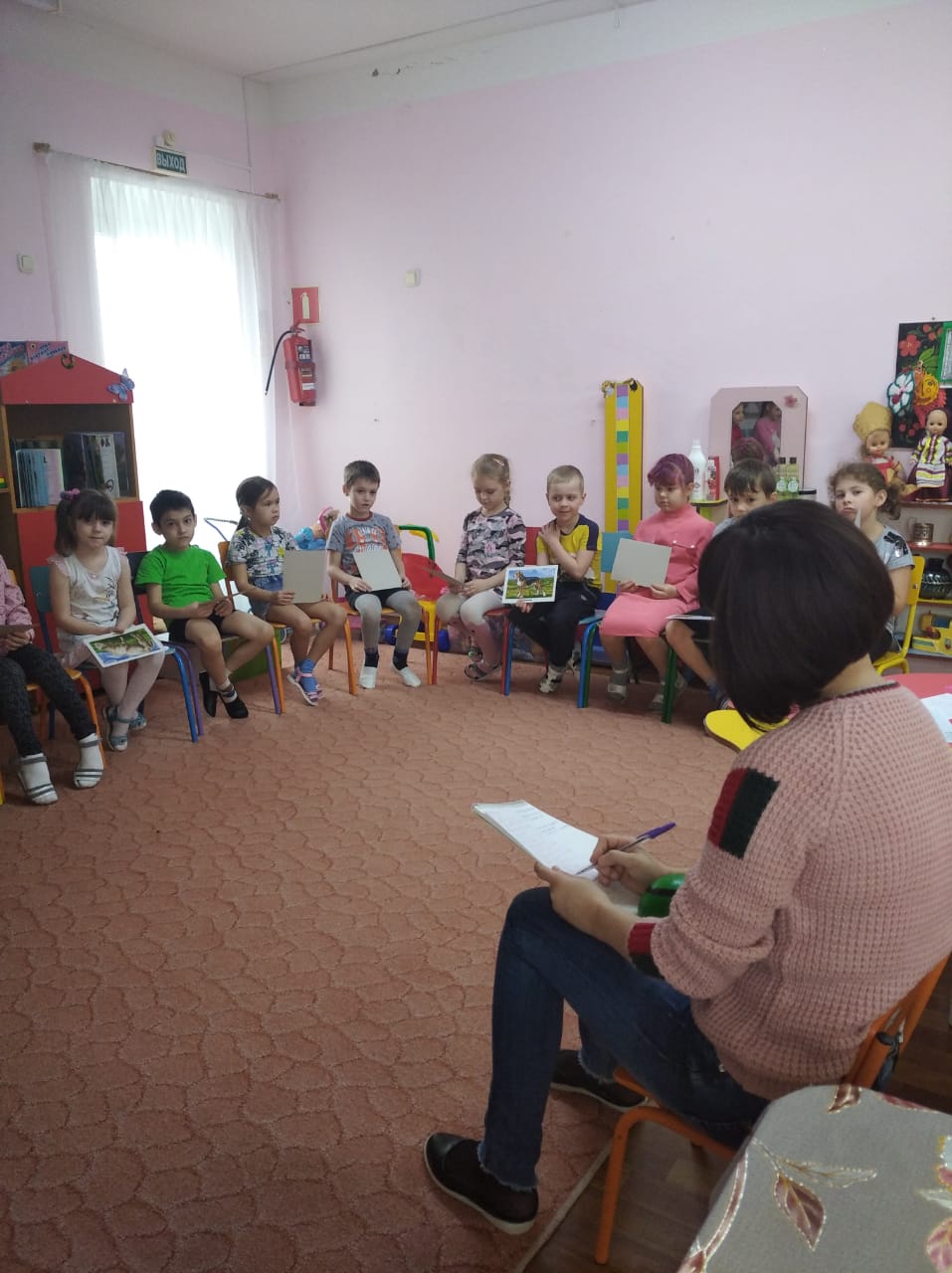 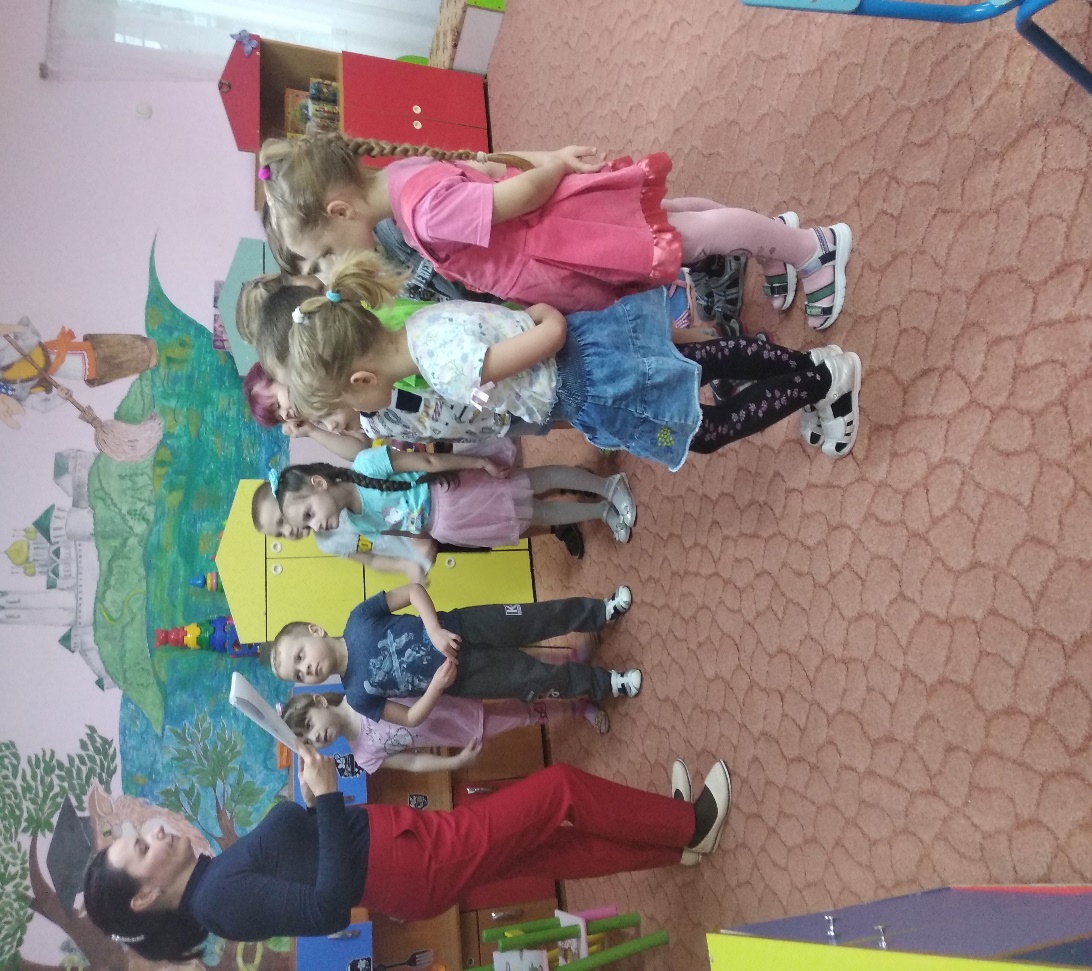 Мы использовали следующие способы работы  с синквейнами:
Составление нового синквейна.
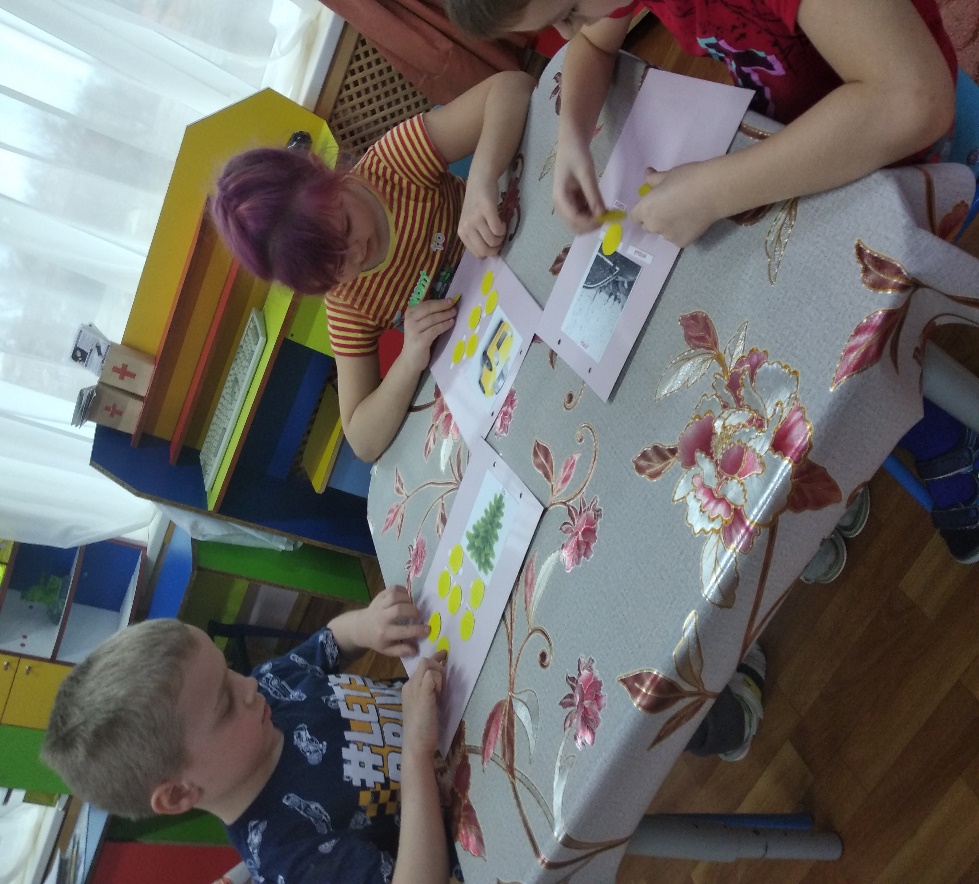 В составе группы при участии педагога, выступающего в качестве ведущего, помогающего группе составить синквейн.
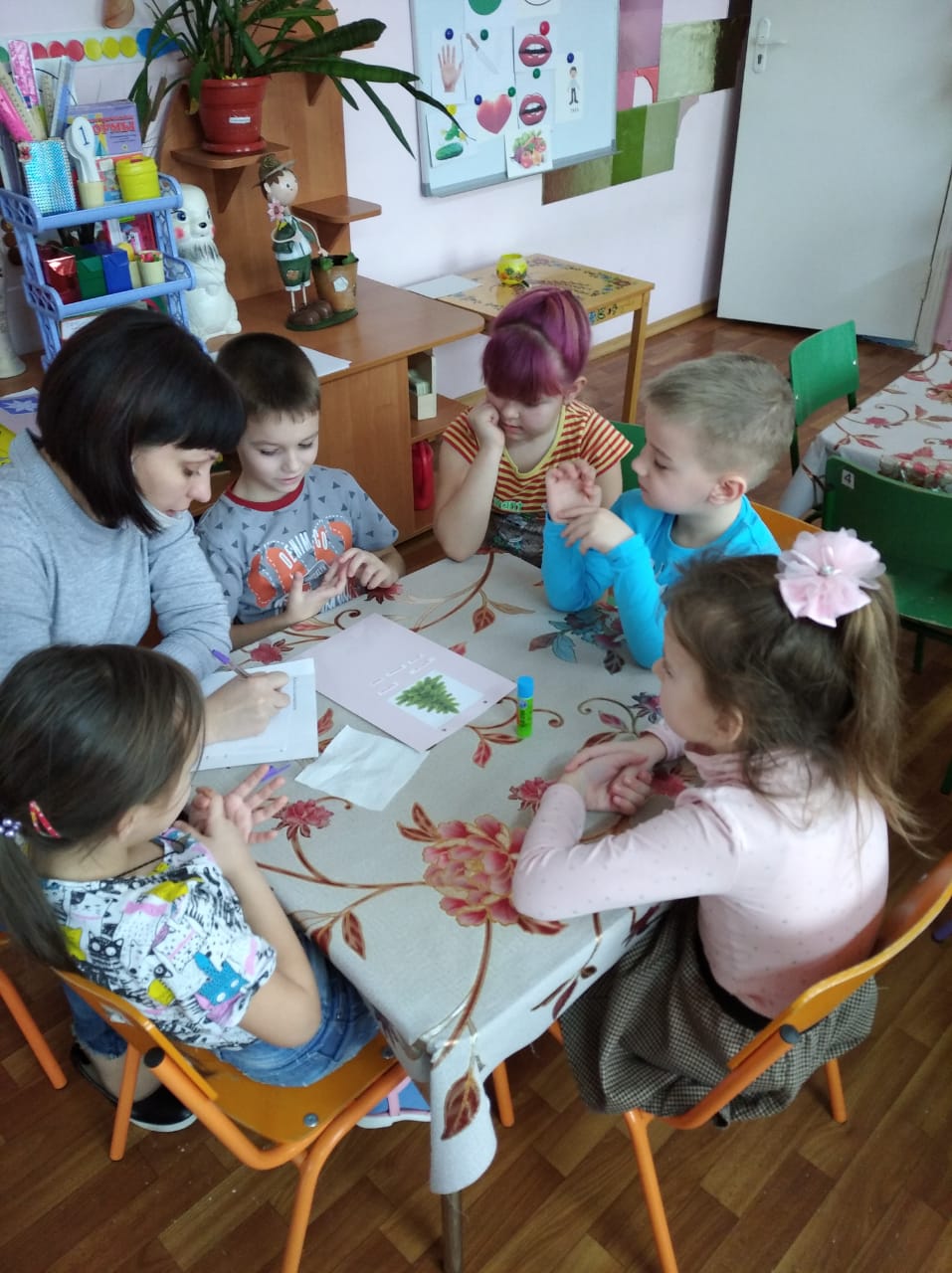 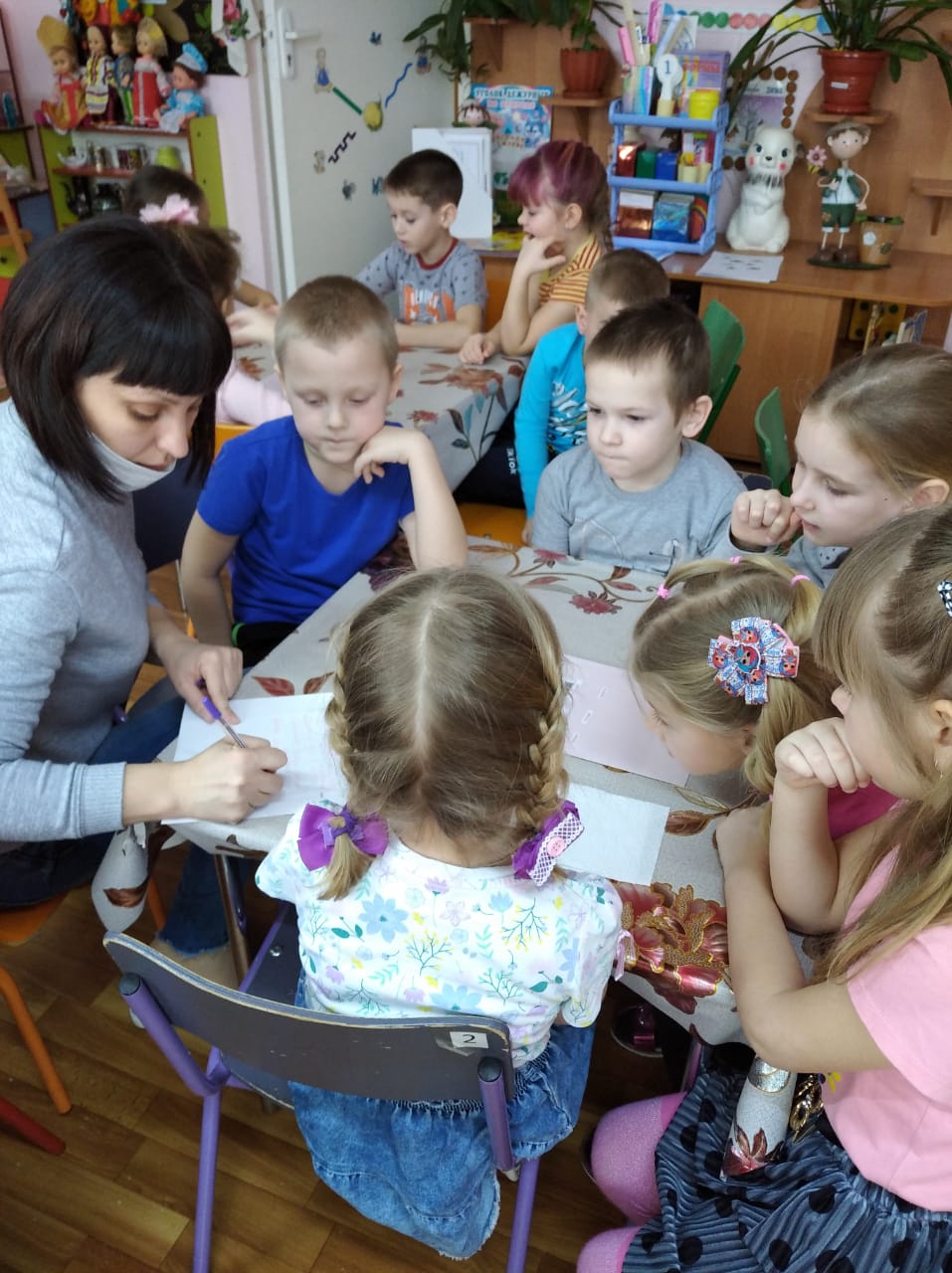 Составление краткого рассказа по картине с использованием слов и фраз, входящих в состав синквейна.
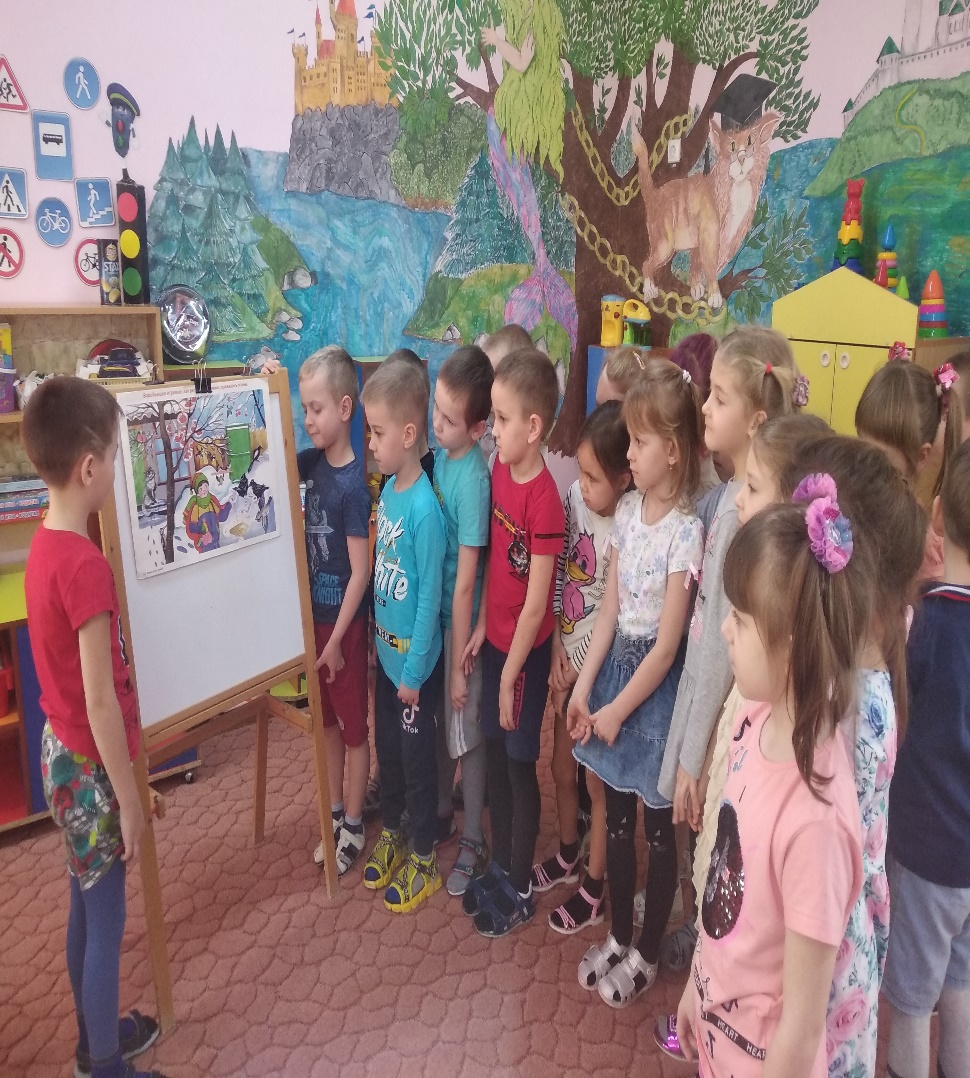 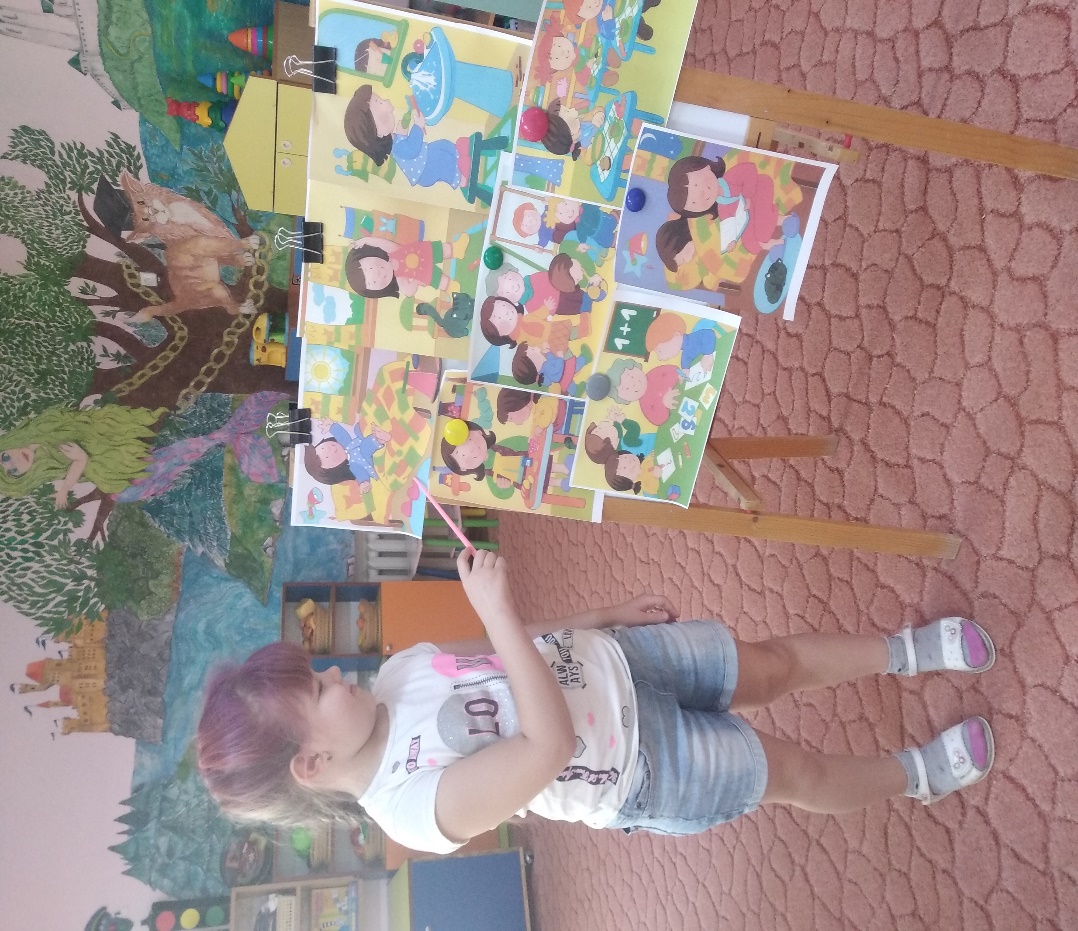 Проводились дидактическая игры:
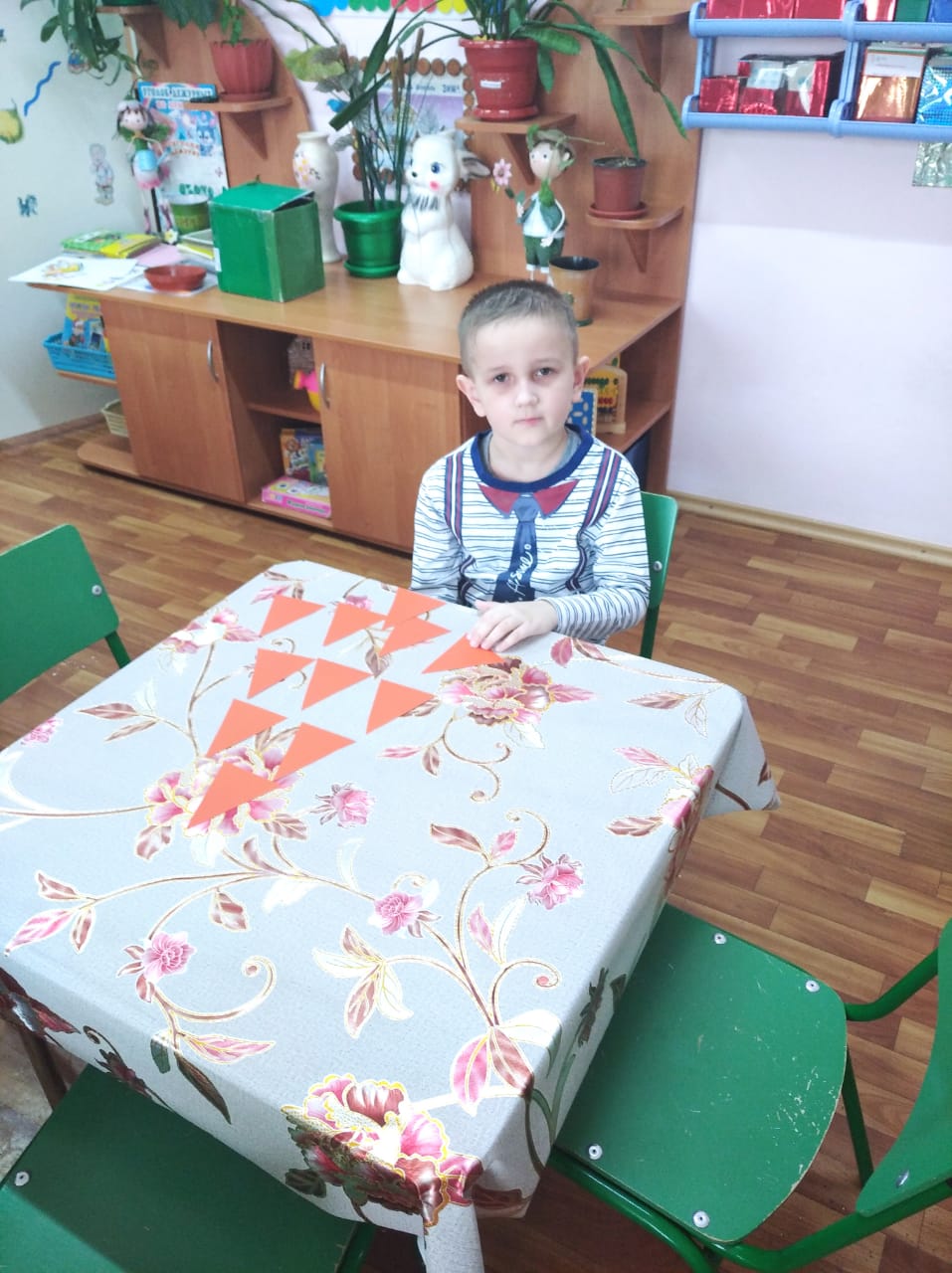 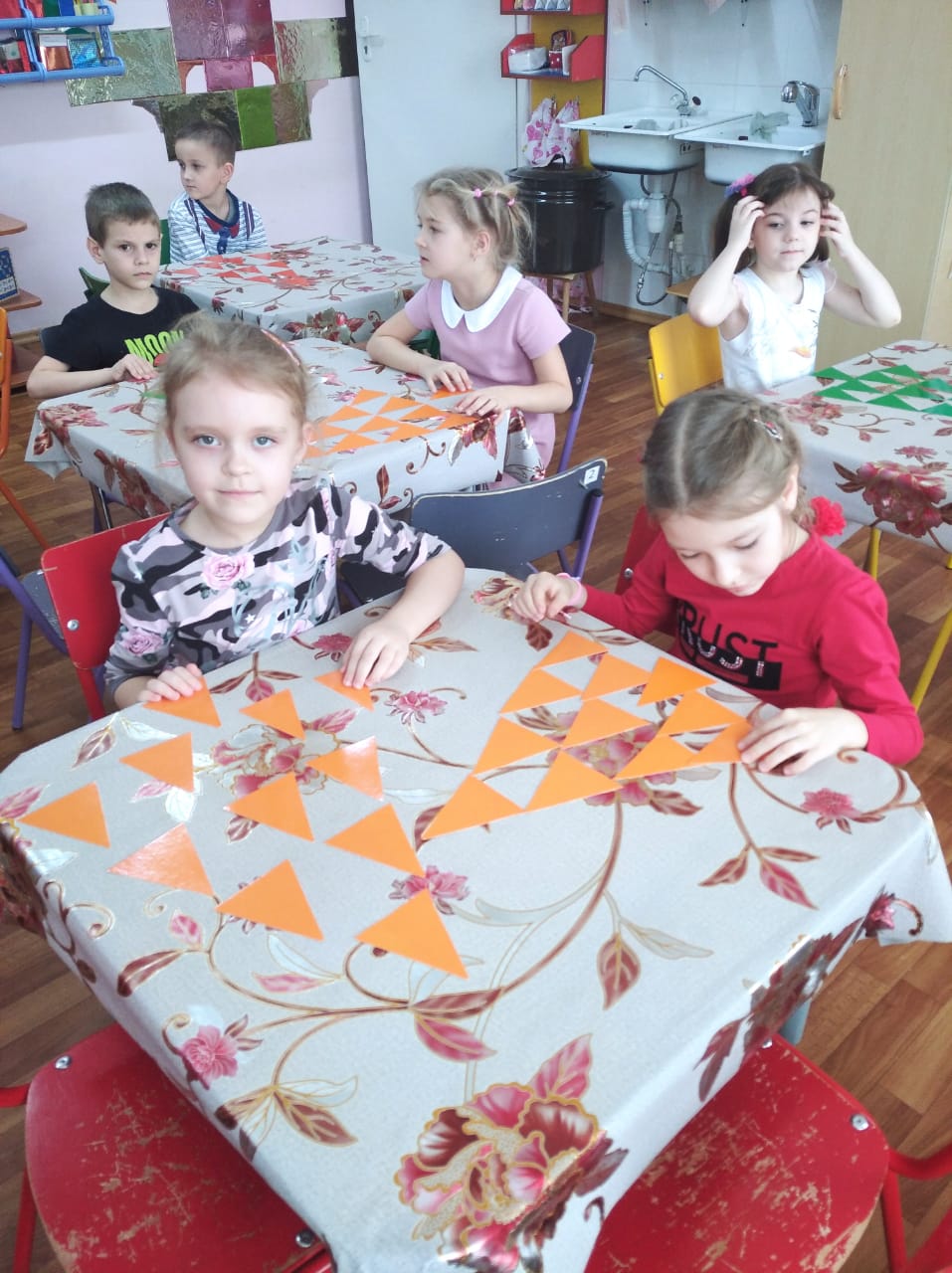 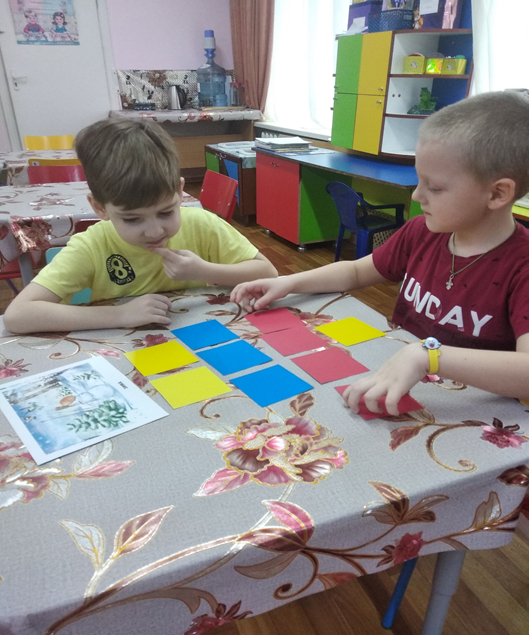 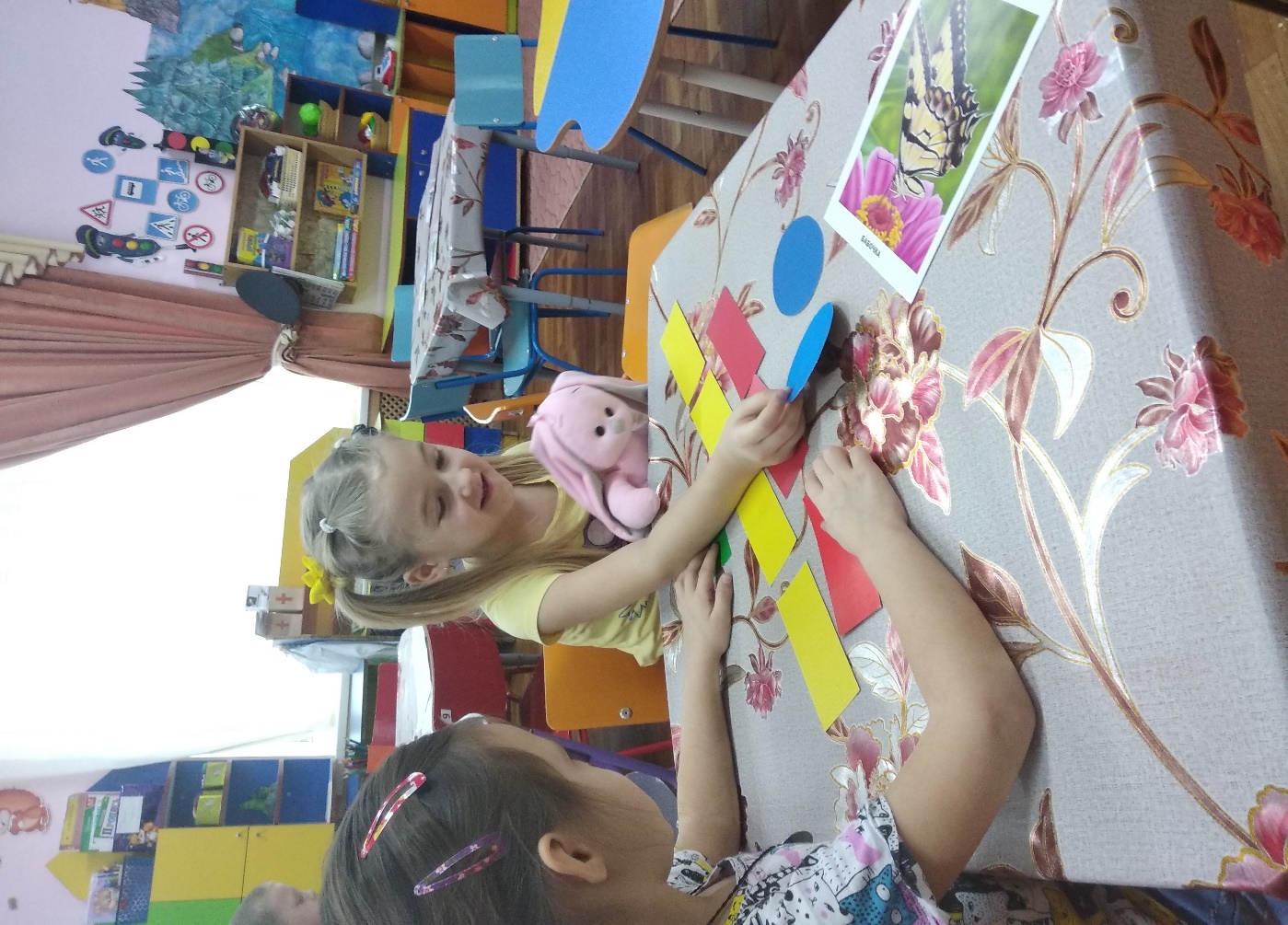 Составляли синквейн по картинкам:
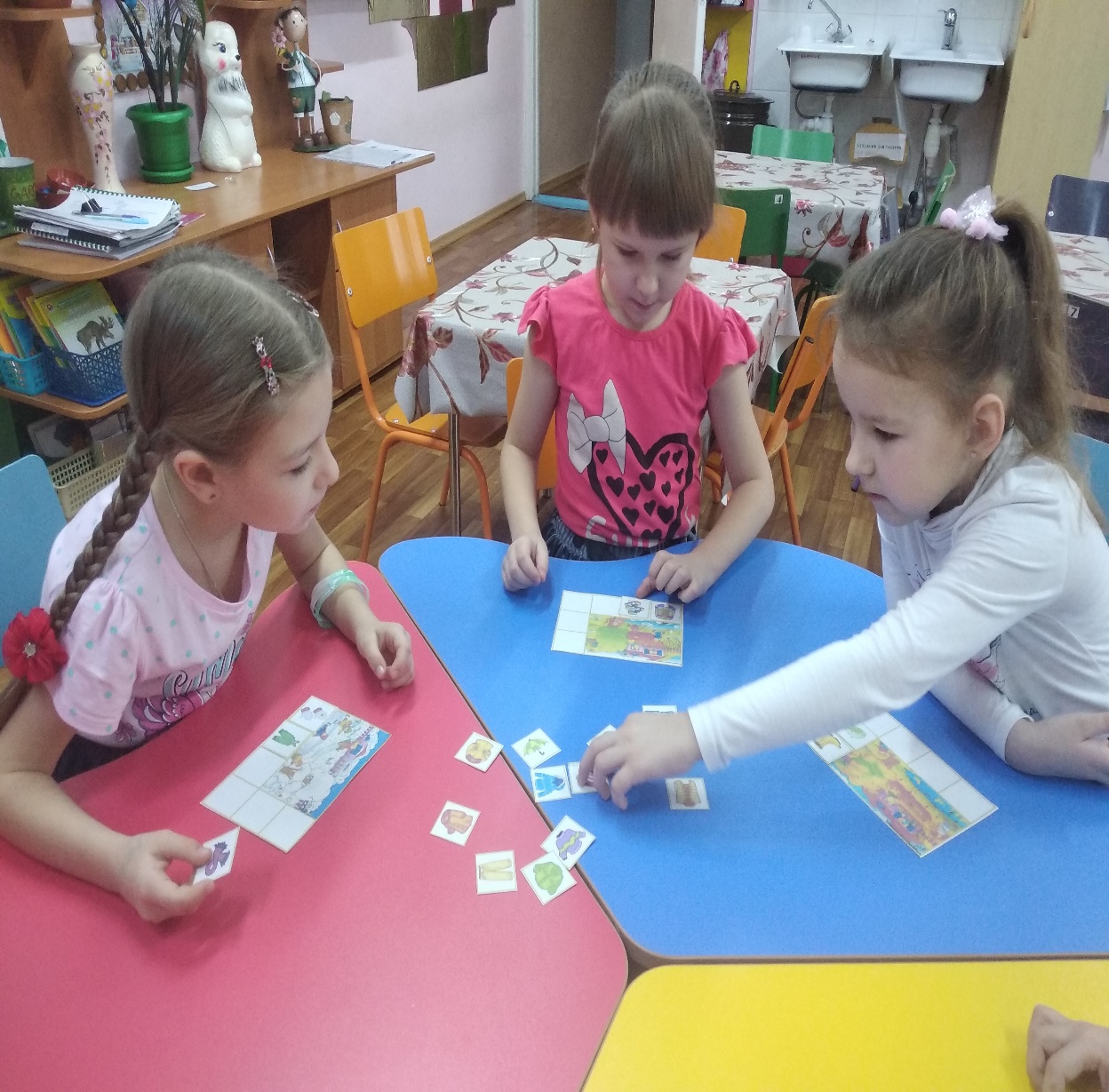 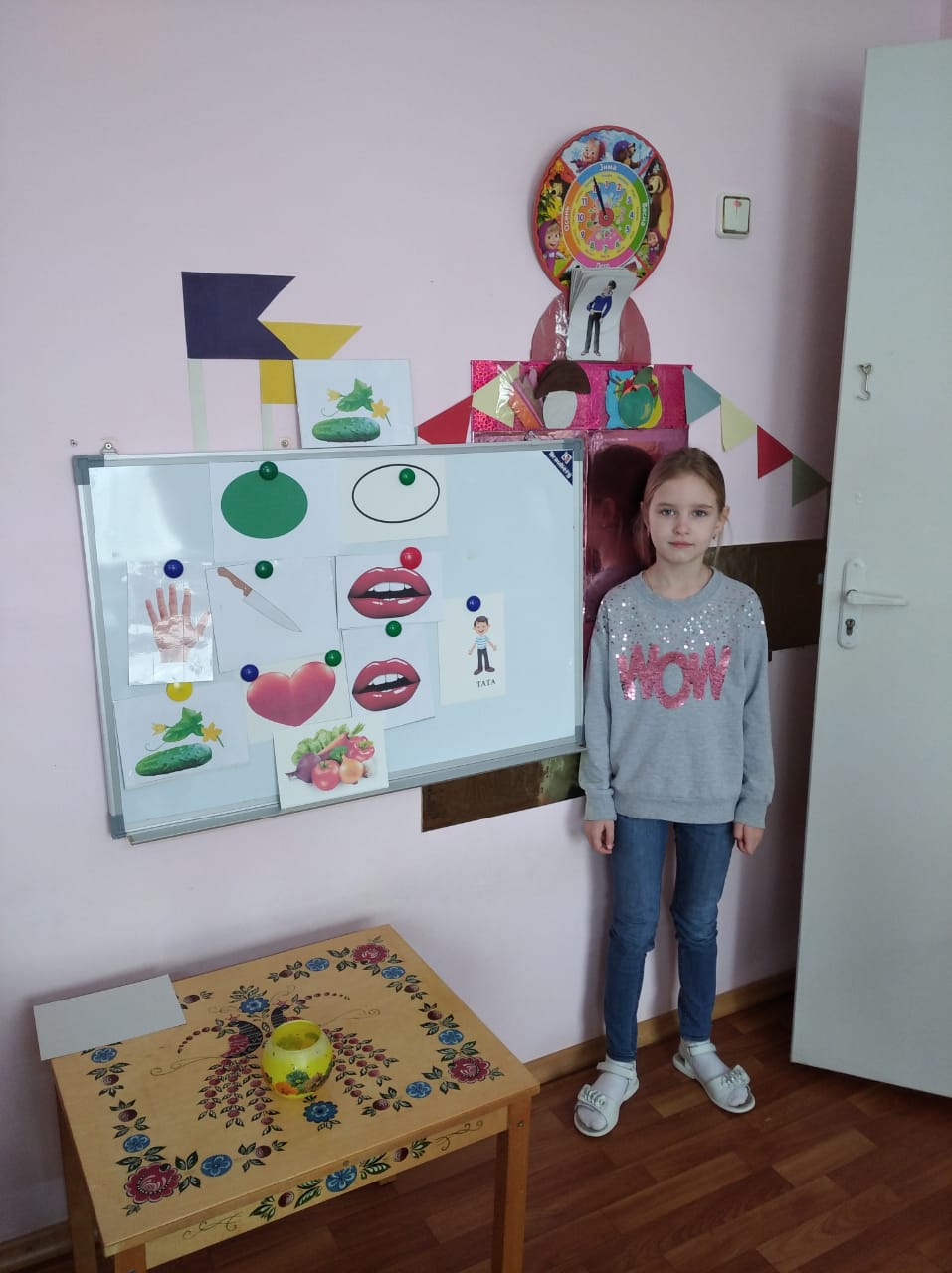 . Самостоятельно на практическом занятии с помощью рисунков:
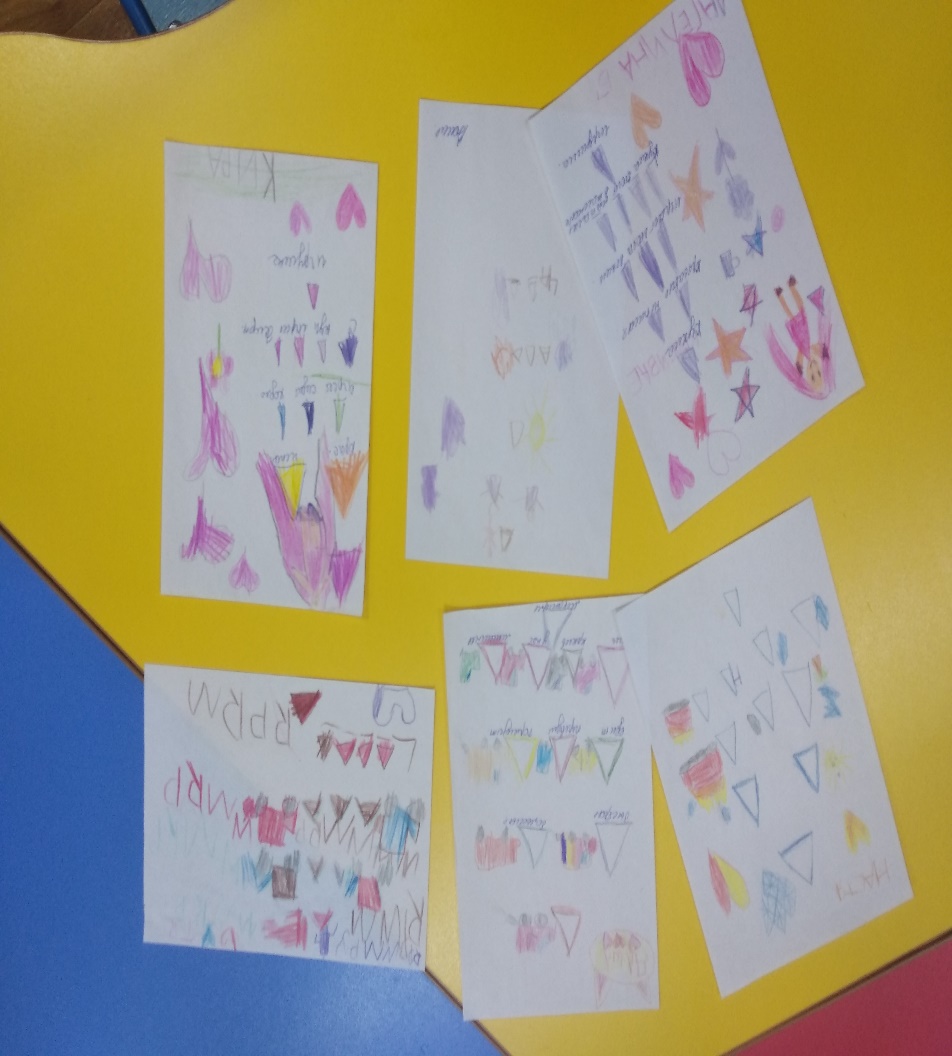 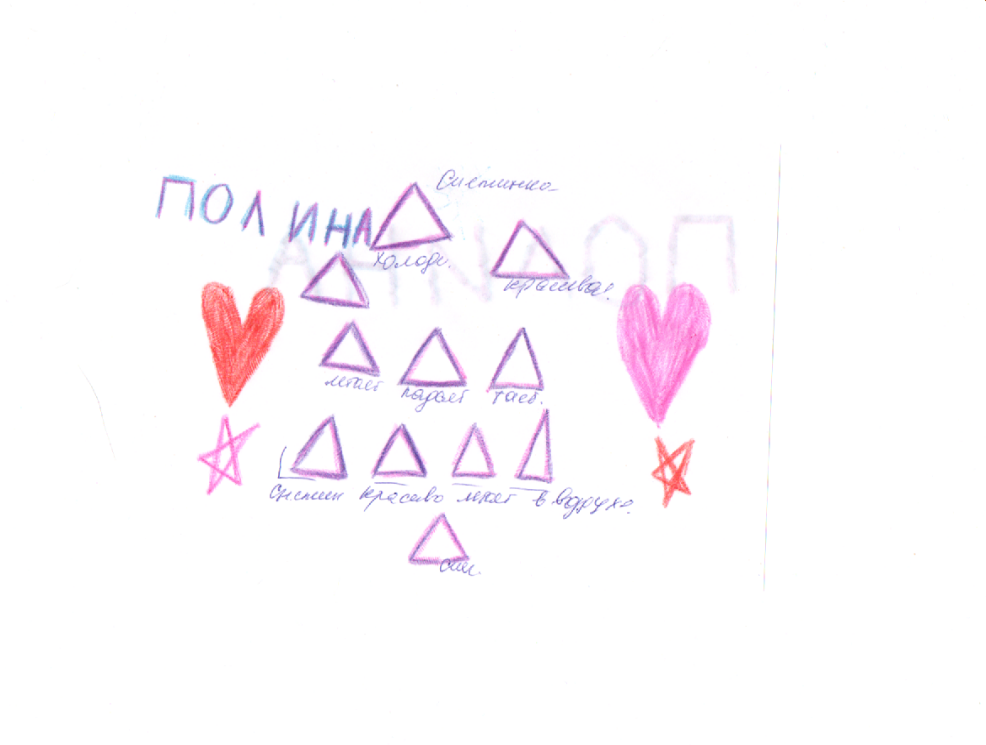 Самостоятельно при выполнении домашней работы.
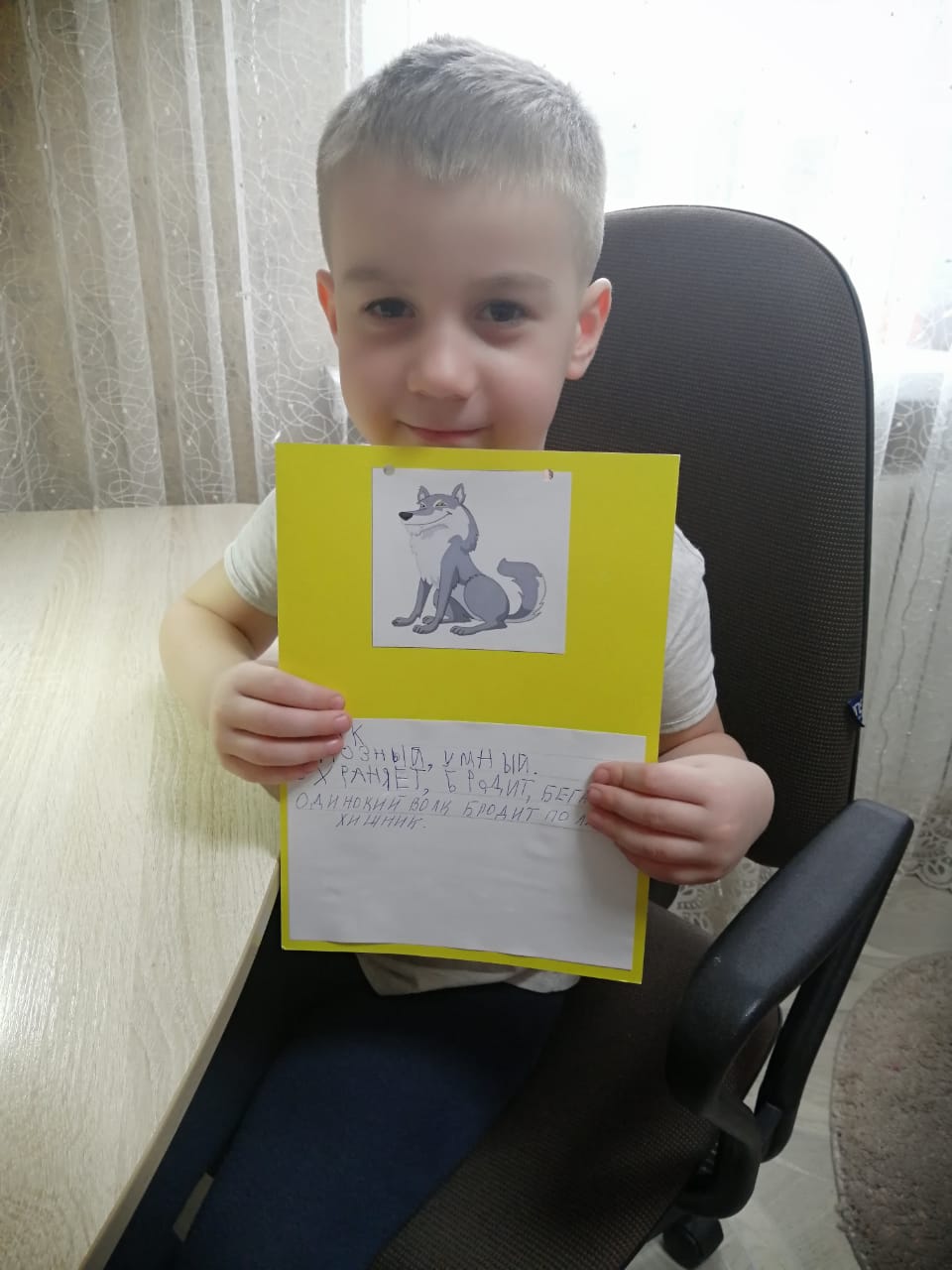 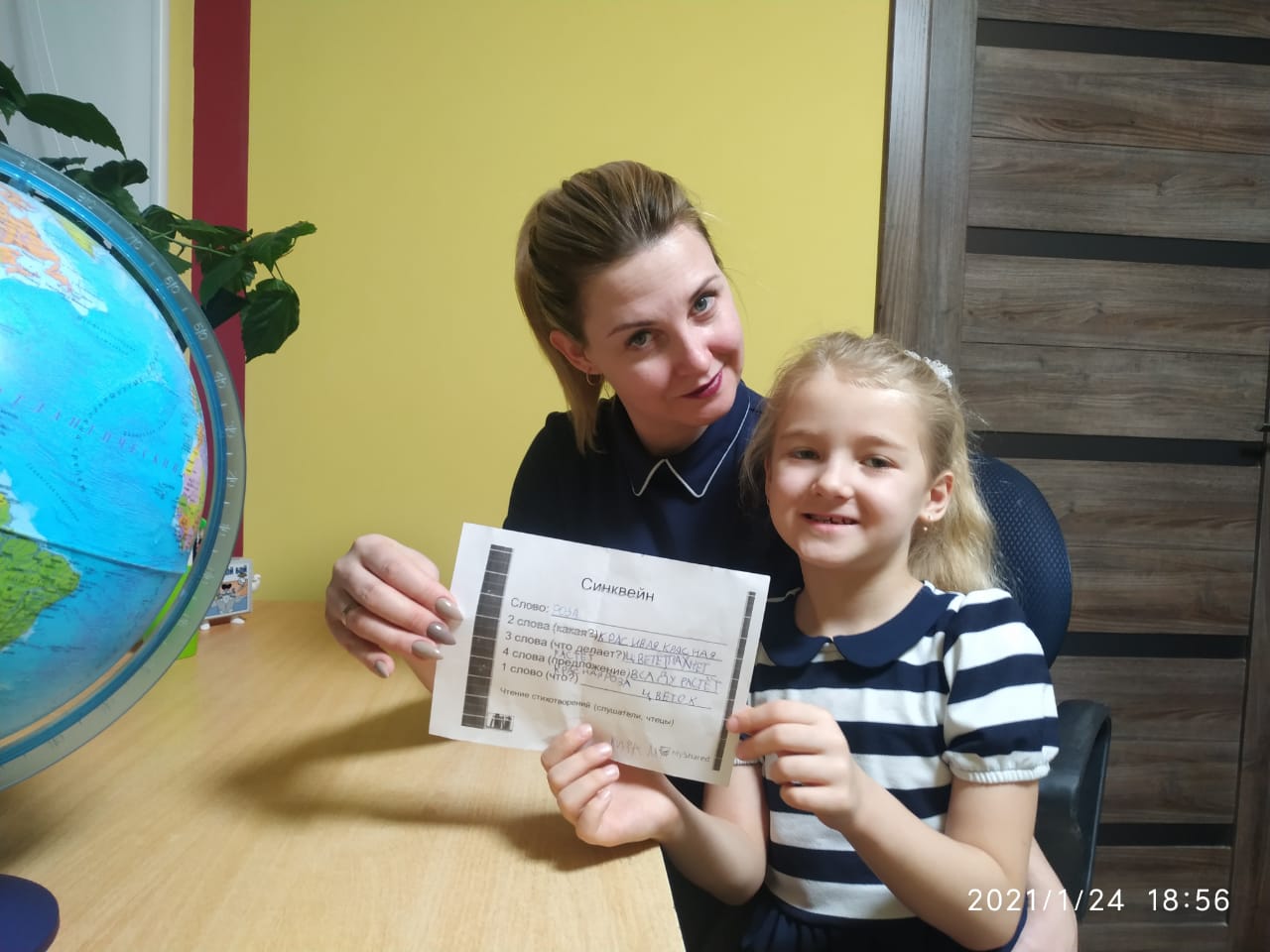 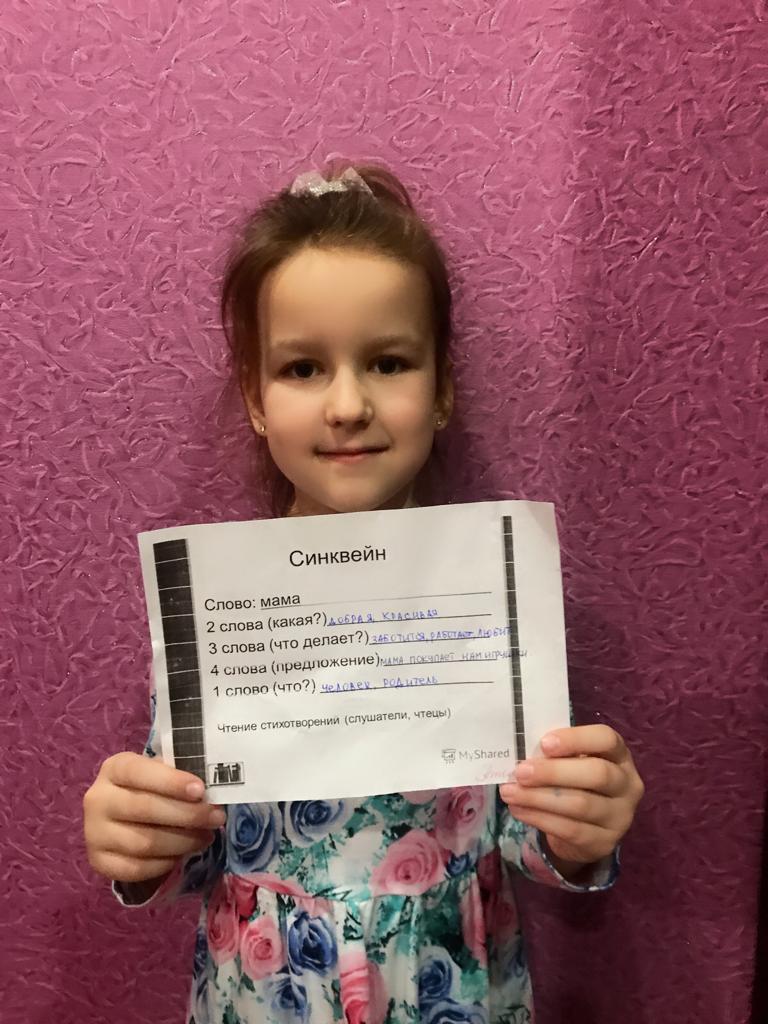 Совместно с детьми были созданы книги:
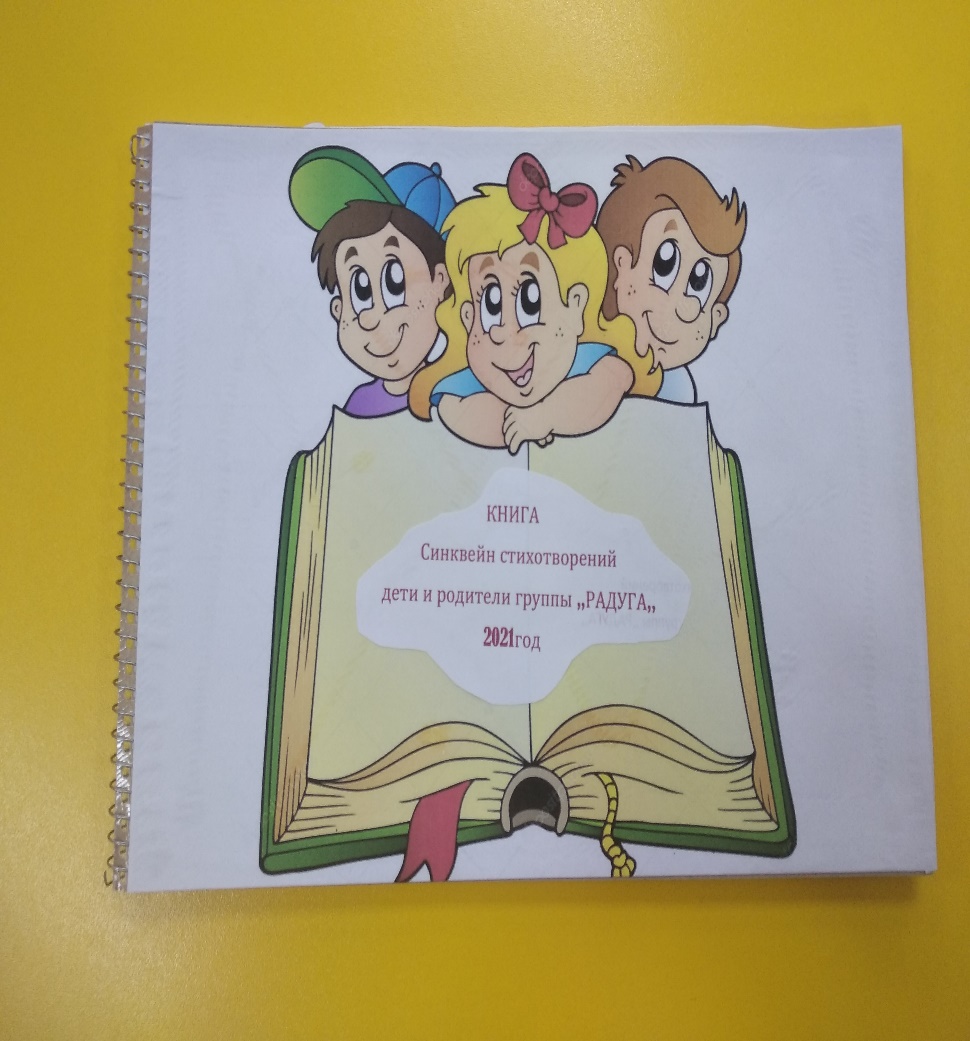 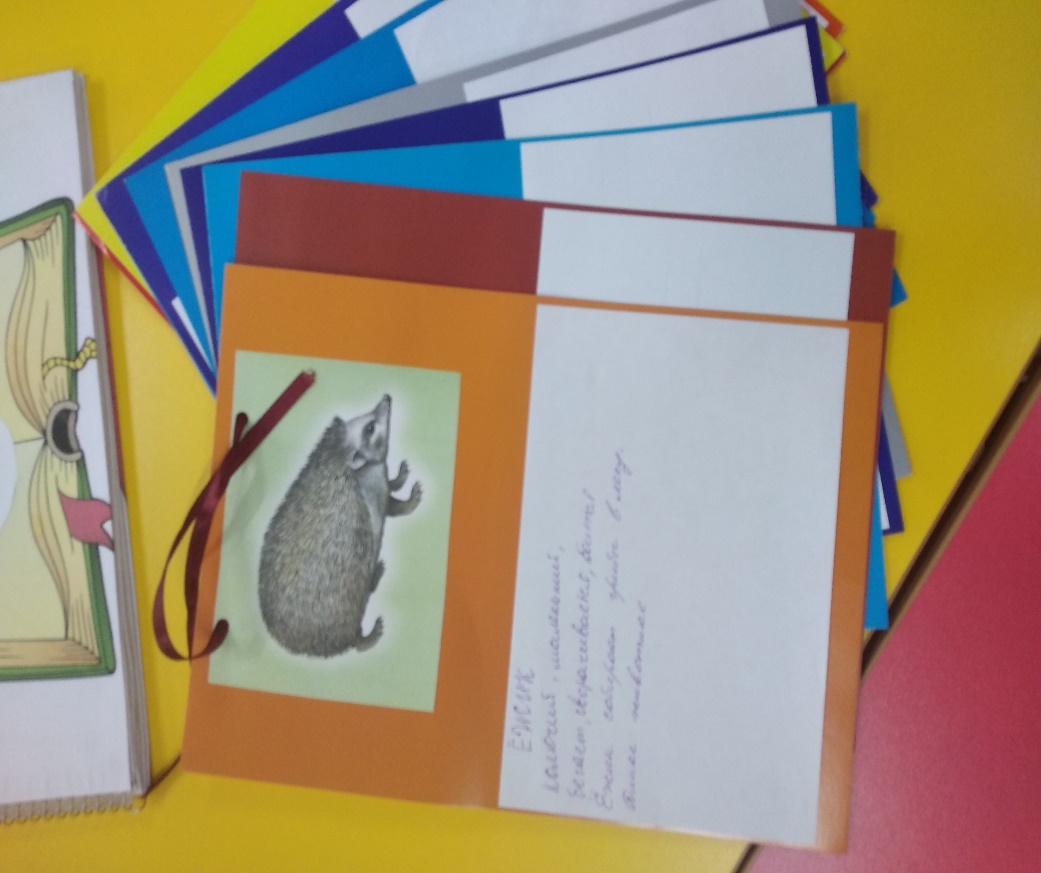 Провелась работа с родителями:
разместили информацию в соц.сети для род. ,раздавали памятки.
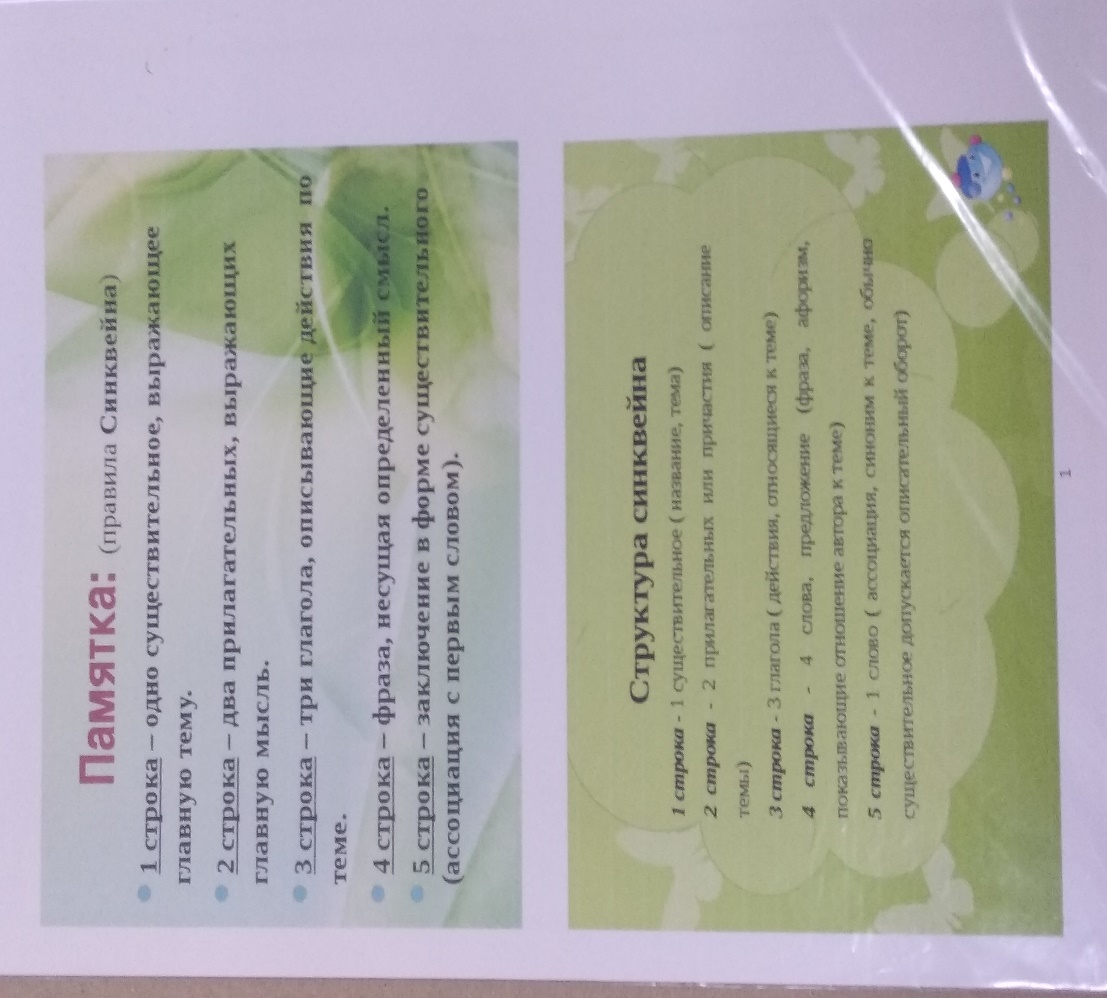 РЕЗУЛЬТАТЫ ПРОЕКТА:
-созданы условия для творческого самовыражения детей, проявления инициативы;
-дети владеют достаточными навыками составления синквейна, умеют обозначать признаки и действия предмета, увеличился словарный запас;
-развита фразовая речь, ассоциативное мышление,
-в проект были вовлечены все родители и дети нашей группы.
-проведение различных форм взаимодействия воспитателя, детей и родителей способствовало сплочению нашего коллектива.
Спасибо 
за внимание!